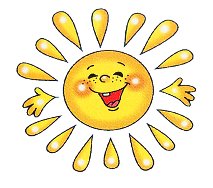 Строение бактерии
Ключевые слова
Ключевые слова
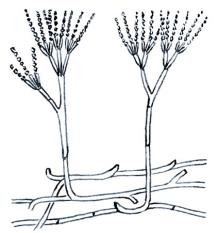 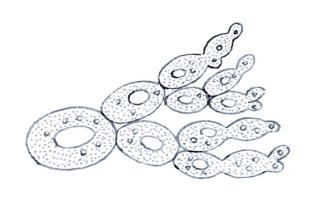 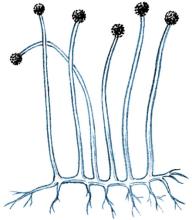 Царство Грибы
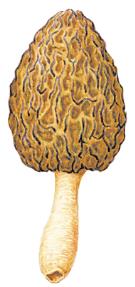 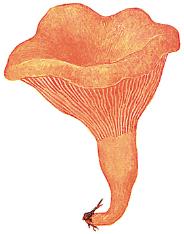 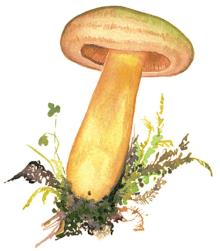 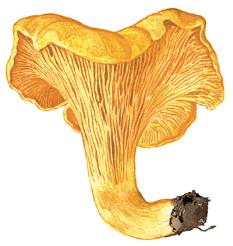 Задачи урока
Научиться характеризовать особенности строения и жизнедеятельности грибов;
 
2. знать роль грибов в природе и 
жизни человека;

3. Уметь оказывать первую доврачебную помощь при отравлении грибами.
Факт 1
Факт 2
Грибы могут расти в отсутствие света, но не могут двигаться, как животные
Грибы растут в течение всей жизни, как растения, но питаются только готовыми органическими веществами
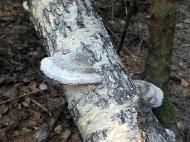 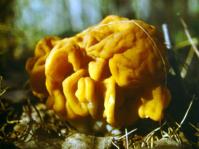 Проблема:???
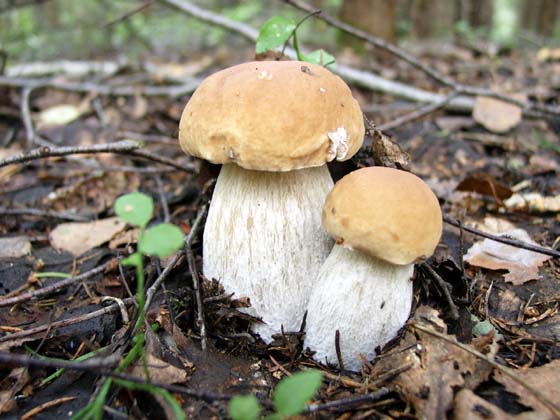 Питание грибов
Сапротрофы
Паразиты
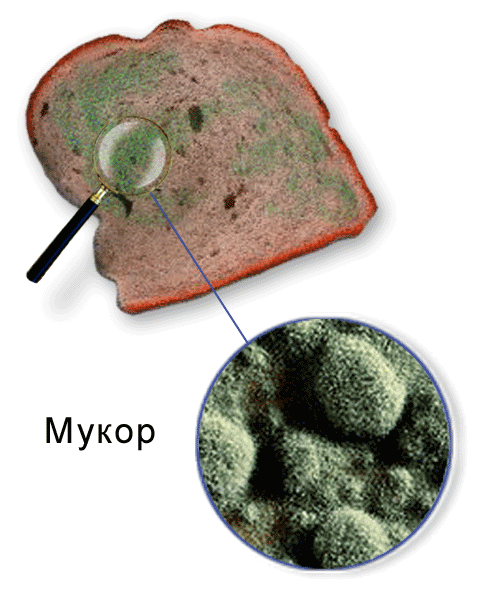 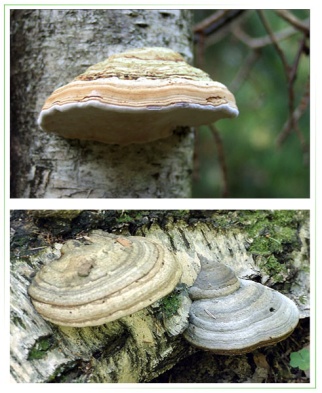 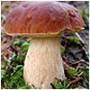 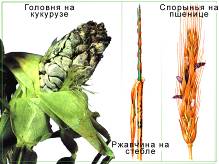 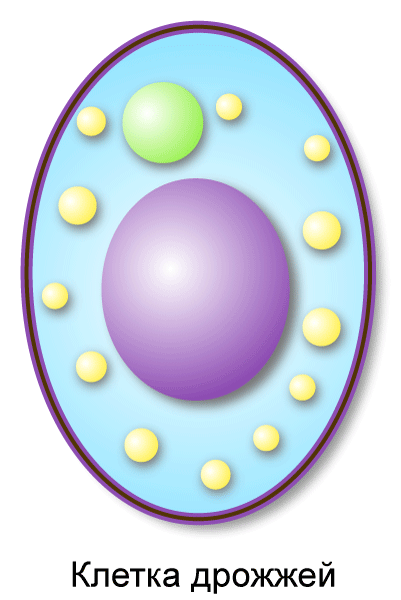 Строение грибов
Одноклеточные
Многоклеточные
шляпочные
пеницилл
мукор
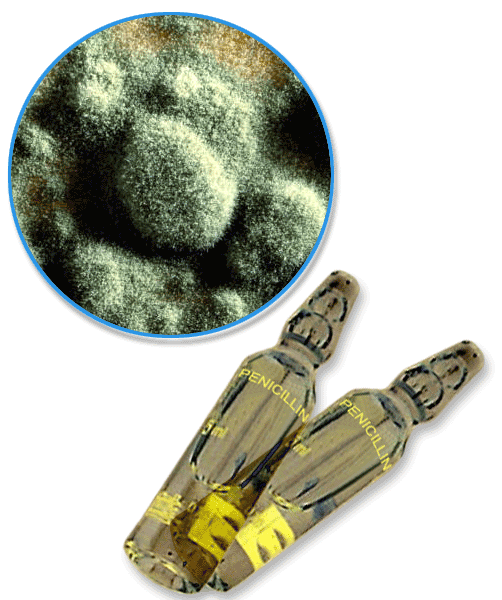 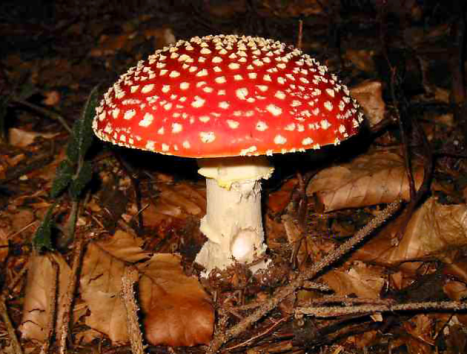 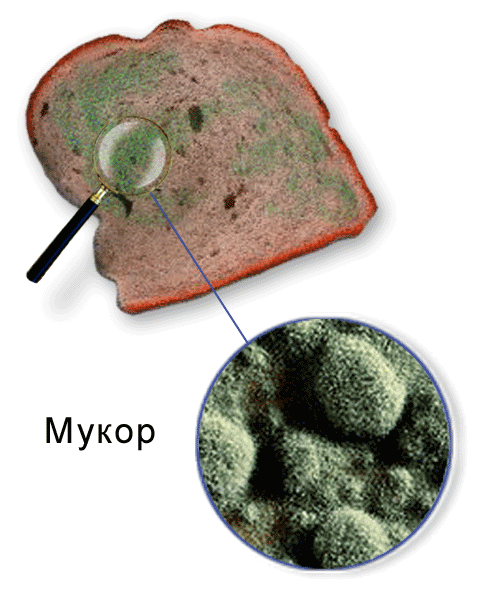 дрожжи
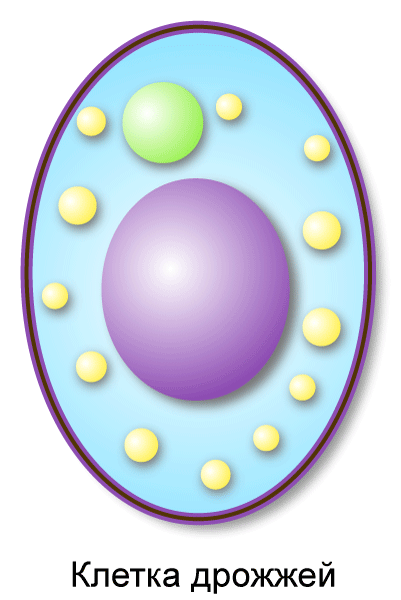 трутовики
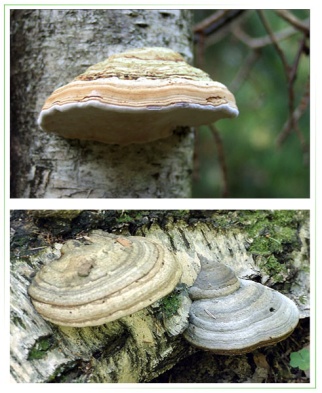 Хитин – органическое вещество,           характерное для животных.
Грибница (мицелий) – тело гриба, состоящее из тонких белых нитей (гифов).
Размножение грибов
Бесполое
Половое
вегетативно
спорами
слияние
специализированных
клеток
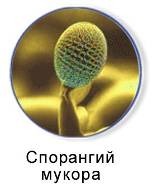 почкование
частями
грибницы
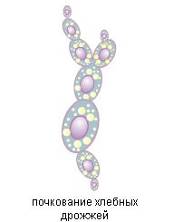 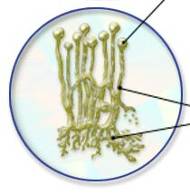 Царство Грибы
Насчитывает 100 000 видов.

Обитают повсеместно.

Микология – наука о грибах.
Роль грибов
Хитин
Грибница или мицелий
Гифы
Микология
Новые термины
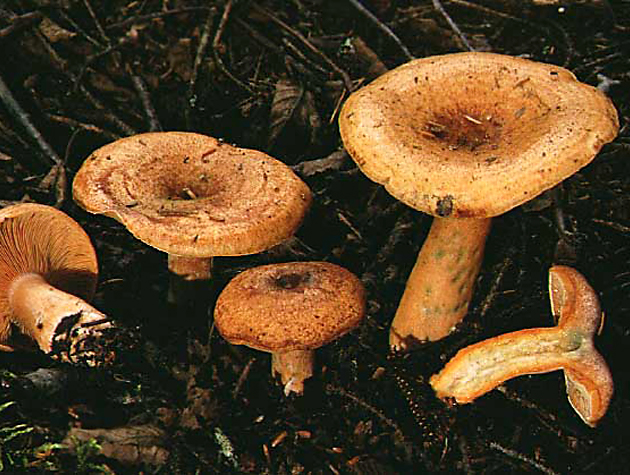 Определите правильность  суждений
1.Грибы не имеют хлоропластов и других пластид.
2.Гифы - это корни.
3.Все грибы растут в лесах.
4.Грибы имеют грибницу, состоящую из нитей гифов.
5.Все грибы - это многоклеточные организмы.
6.Тело шляпочного гриба состоит из белых тонких нитей.
7. Все грибы – паразиты.
8.В клеточных стенках грибов, как в покровах тела раков, насекомых, имеется органическое вещество- хитин
9. Грибы питаются готовыми органическими веществами.
10. Среди грибов встречаются как одноклеточные, так и многоклеточные.
Да-1,4,6,8,9,10 
Нет-2,3,5,7
Все верно или одна ошибка - 5
Две-три ошибки - 4
Четыре-пять ошибок -3
Больше пяти – 2
Проверь себя
Собирать только известные грибы;
Нельзя брать поврежденные и старые грибы;
Нельзя собирать грибы вдоль дорог.
Правила сбора грибов
Нужно вызвать врача;
До прихода врача больному проводят промывание желудка;
Пострадавшему нужно дать активированный уголь;
Уложить в постель и поить водой или крепким чаем;
Для уточнения диагноза необходимо сохранить все не съеденные грибы.
Первая помощь
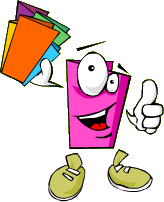 РЕФЛЕКСИЯ
Подведём итоги!
Мы узнали на уроке…
  Мы научились на уроке…
  Мы можем…
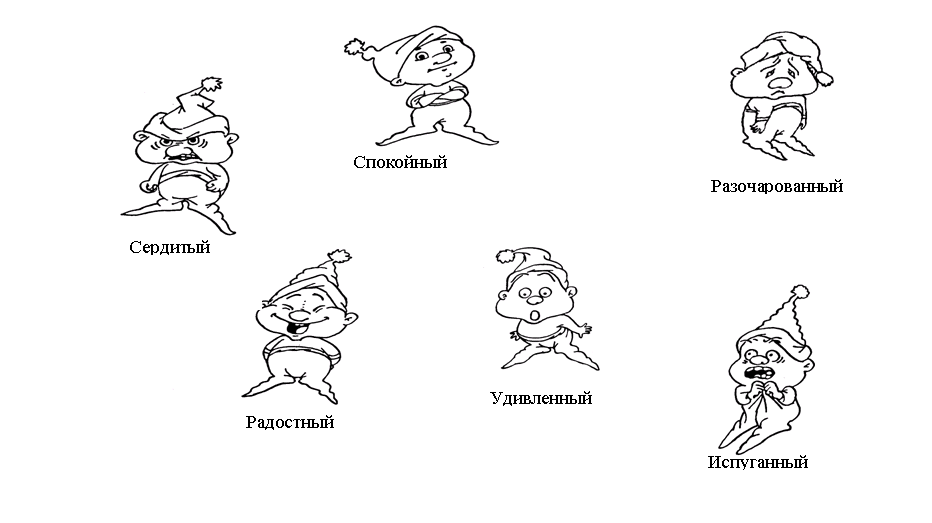 Домашнее задание
Всем:
  Параграф 13 вопросы 1 – 4  стр 69 

Дополнительно: составить кроссворд (не менее 10 понятий)
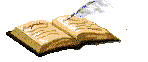 Спасибо за урок!
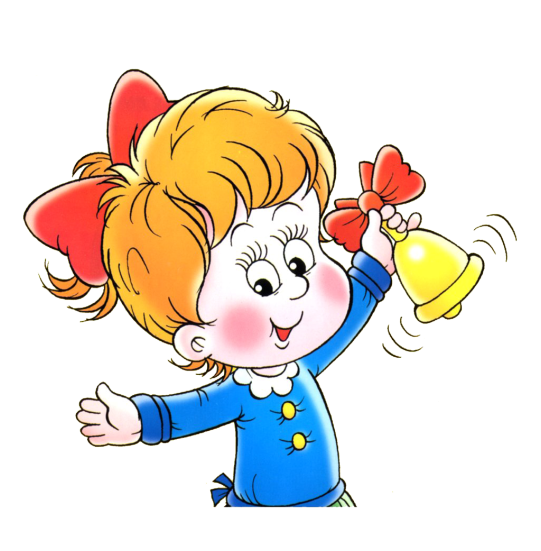 Используемые ресурсы:
Учебник –Биология. Бактерии, грибы, растения: Учебник для учащихся 5 класса обще-образовательных учреждений / Под ред. проф. Пасечника В.В.. –М.: Дрофа, 2012 – 144 с.: ил.
Иллюстрации:
http://allforchildren.ru/pictures/sun2.php
http://900igr.net/kartinki/meditsina/Zabolevanija-organov/Zabolevanija-organov.html
http://dic.academic.ru/dic.nsf/enc_medicine/934/Penicillium
http://biolicey2vrn.ucoz.ru/index/plesnevye_griby_i_drozhzhi/0-22
http://fullbiology.ucoz.ru/index/botanika_griby/0-291
http://900igr.net/kartinki/biologija/Urok-Griby/002-Tema-uroka.html
http://tatyana-chulan.ucoz.ru/news/2
http://planetadetstva.net/pedagogam/gotovimsya-k-shkole/pervyj-raz-v-pervyj-klass-itogovoe-zanyatie.html